Идеи гуманизма в творчестве художников высокого возрождения.
Класс 8Б. Кл. руководитель Пряхина Н.Д.
Возрождение- золотой век итальянского искусства - это вексвободы. Изменились представления и смелые подвигиподтвердили, если не превзошли, многие из предвиденийгуманистов, их оценку его возможностей.
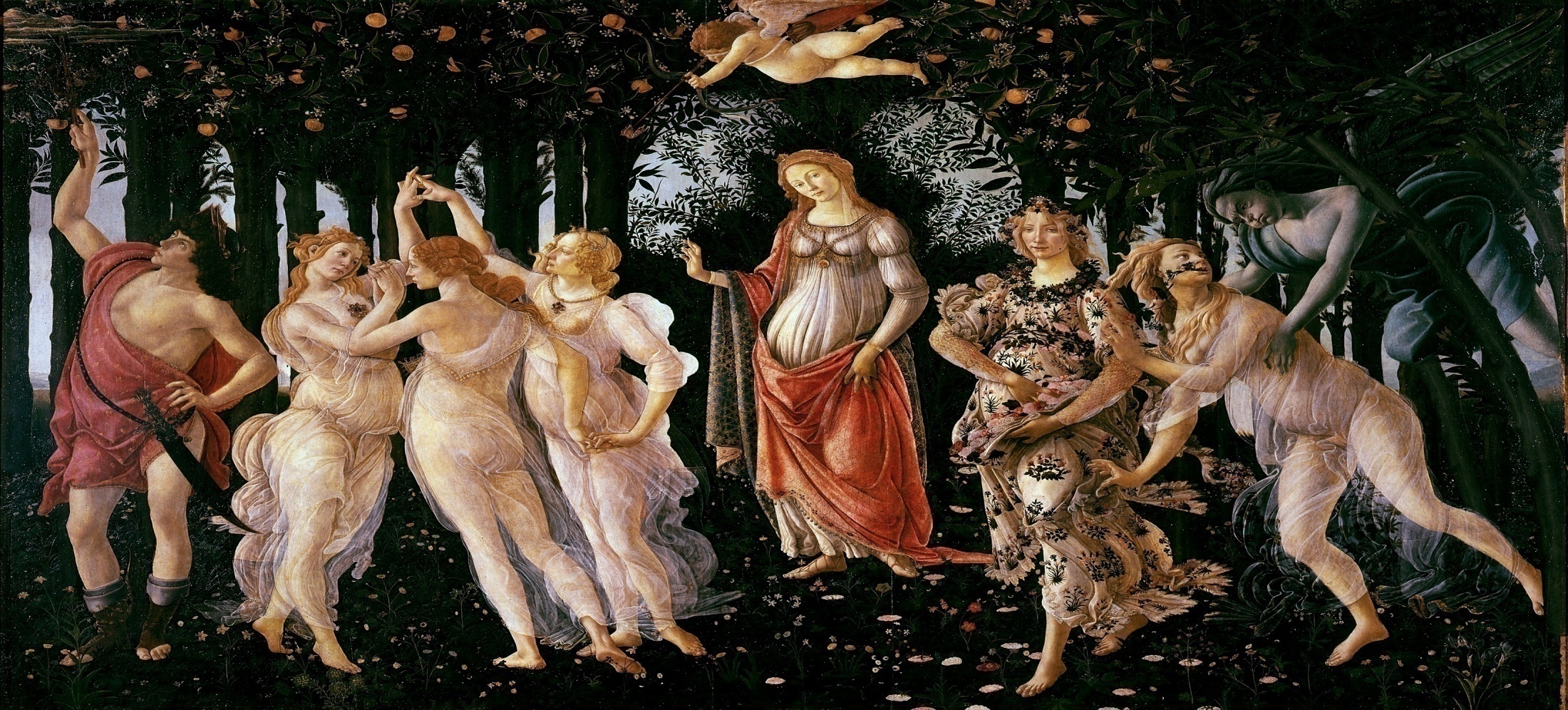 Для того, чтобы решить задачи, выдвинутые наступившейэпохой, должен был прежде всего измениться сам типхудожника. Великие мастера 16 в. Дали такой примерхудожника нового типа - активной творческой личности,свободной от прежних мелочных цеховых ограничений,обладающей полнотой артистического самосознания испособной заставить считаться с собой сильных мирасего.
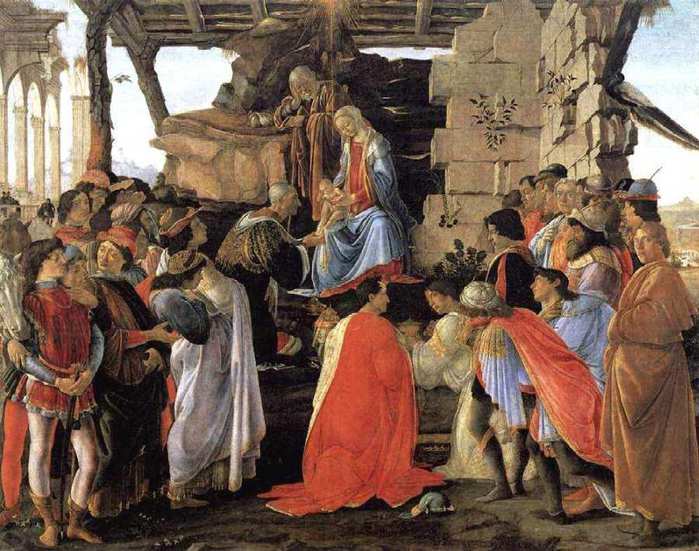 Ренессансные гуманистические идеи достигают своегопредельного наглядного выражения именно в искусстверассматриваемого этапа. При этом основным объектомхудожественного воплощения для мастеров ВысокогоВозрождения оказывается образ отдельной человеческойличности.
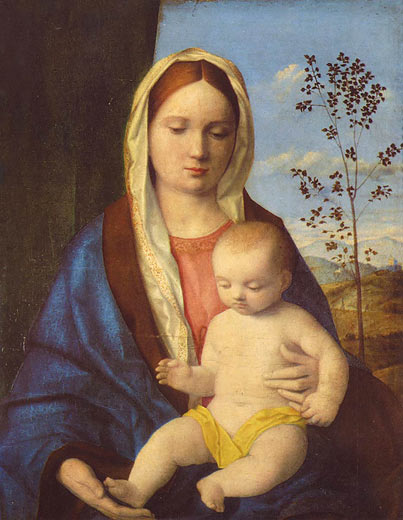 Флорентийская школа, одна из ведущих итальянских художественных школ эпохи Возрождения с центром в городе Флоренция. Формированию Флорентийской школы, окончательно сложившейся в 15 веке, способствовал расцвет гуманистической мысли (Франческо Петрарка, Джованни Боккаччо, Лико делла Мирандола и др.), обратившейся к наследию античности.
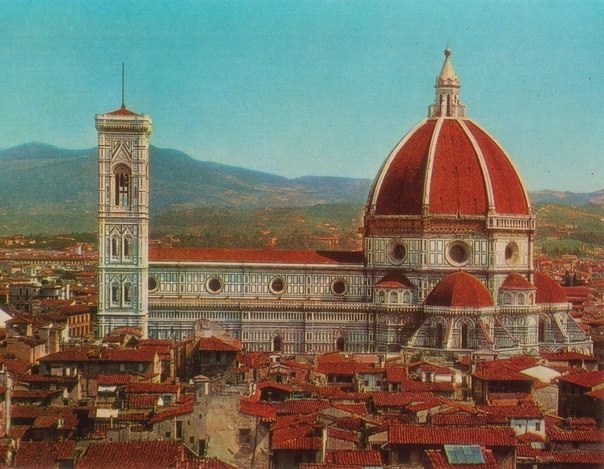 Венецианская школа наибольшего расцвета достигла в эпоху Раннего и Высокого Возрождения, в творчестве Антонелло да Мессина, открывшего для современников выразительные возможности масляной живописи, создателей идеально - гармонических образов Джованни Беллини и Джорджоне, величайшего колориста Тициана, воплотившего в своих полотнах присущие венецианской живописи жизнерадостность и красочное полнокровие.
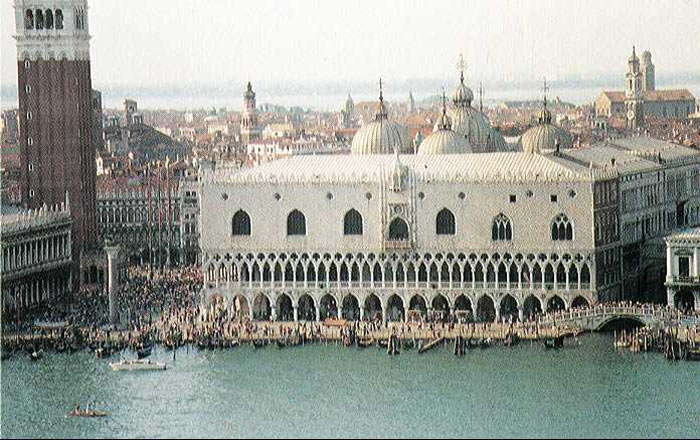 Санти - великий итальянский живописец график и архитектор представитель Умбирской школы.
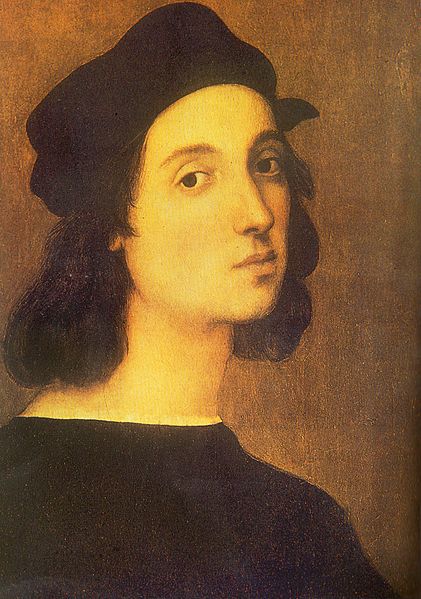 В творчестве Рафаэля нашла яркое выражение гуманистическая мечта о прекрасном человеке, пребывающем в полной гармонии с миром, проникнутым божественной красотой. Многие образы Рафаэля светлы, радостны, отличаются мягким лиризмом, но он умел придать своим произведениям и драматическую напряженность. Рафаэль был величайшим мастером композиции, отмеченной особой музыкальностью ритмов, выразительной пластикой фигур, архитектурных форм, пейзажа. В его портретах привлекает благородство идеала человека, воплощенного в конкретном узнаваемом облике людей эпохи Возрождения.
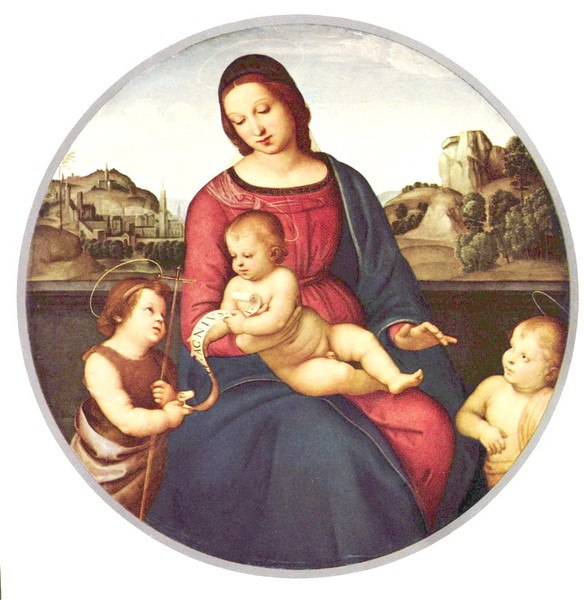 С именем Рафаэля в мировой истории искусства связано представление о возвышенной красоте и гармонии. Все его искусство предельно гармонично, и разум, самый высокий, соединяется в нем с человеколюбием и душевной чистотой. В искусстве гениального художника родился новый образ человека эпохи Возрождения - прекрасного, гармоничного, совершенного физически и духовно.
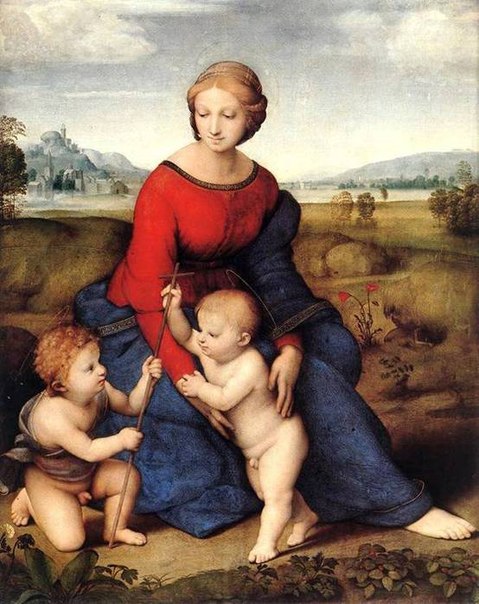 В качестве основателя искусства Высокого Возрождениявыступил Леонардо да Винчи, который оказался вовсеоружии высших достижений материальной и духовнойкультуры своего времени во всех ее областях.
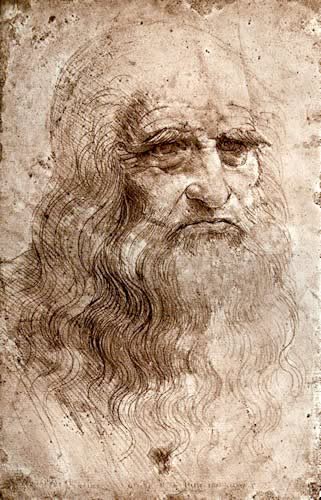 Он был величайшим гуманистом, помимо живописипроявивший себя в области скульптуры и зодчества.Великими были его достижения в области естественныхнаук, математики. Каждой своей работой, он прокладывалновый путь, став основателем искусства ВысокогоВозрождения.
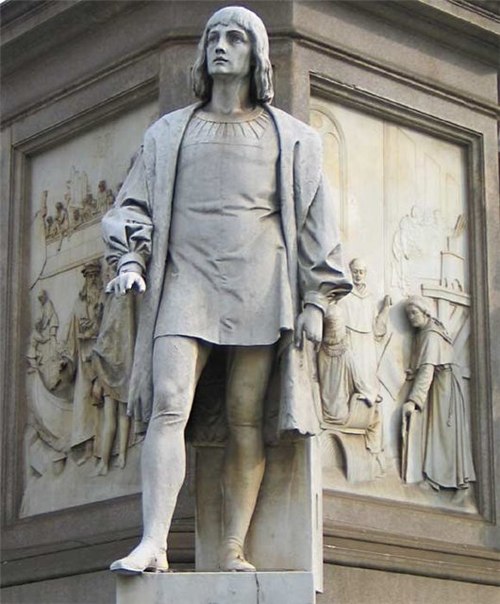 Тициан Вечеллио— итальянский живописец эпохиВозрождения . Имя Тициана стоит в одном ряду стакими художниками Возрождения, как Микеланджело ,Леонардо да Винчи и Рафаэль . Тициан писал картинына библейские и мифологические сюжеты, прославилсяон и как портретист. Ему делали заказы короли иримские папы, кардиналы, герцоги и князья. Тициану небыло и тридцати лет, когда его признали лучшимживописцем Венеции .
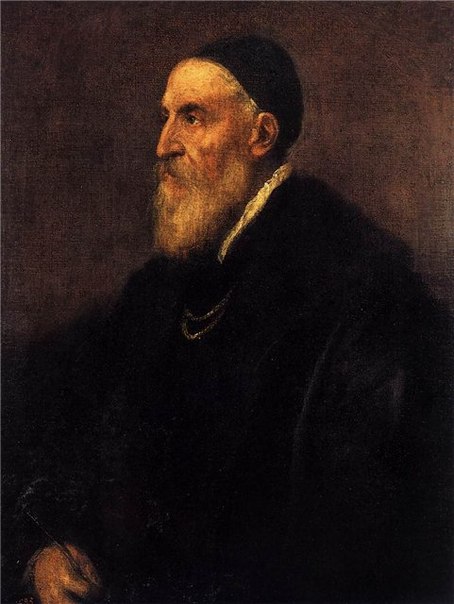 Полотна Тициана: «Вознесение Богоматери», «Флора», «Любовь небесная и земная», «Венера перед зеркалом» - вершина колористических достижений венецианской школы. Краски звучны и насыщены по тону, они передают красоту человеческого тела, фактуру вещей, окружающего пейзажа. От них веет спокойной, здоровой силой и красотой.
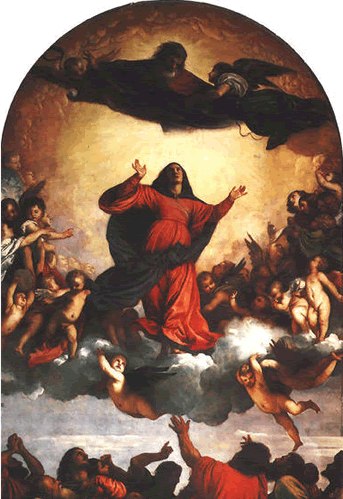 Таким образом, говоря о творчестве Тициана, можно отметить ростки начинающегося кризиса гуманистических идеалов всего искусства Высокого Возрождения.
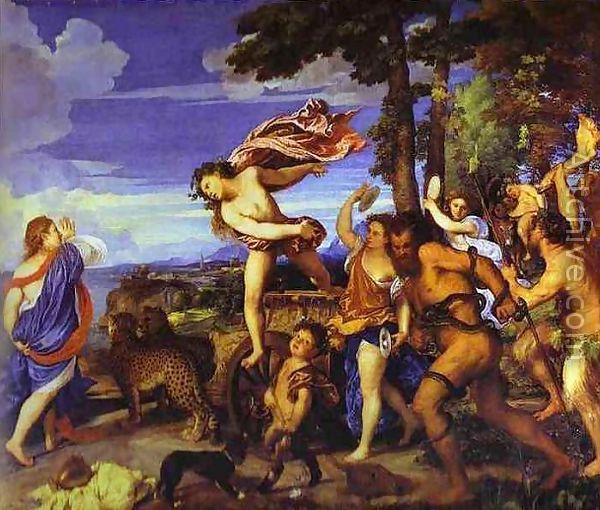 Классический идеал Высокого Возрождения, связанный с гуманизмом 15 в. , быстро утратил свое значение, не отвечая новой исторической обстановке (потеря Италией своей независимости) и духовному климату (итальянский гуманизм стал более трезв, даже трагичен) . Творчество Микеланджело, Тициана обретает драматическую напряженность, трагизм, иногда доходящий до отчаянья, сложность формального выражения.
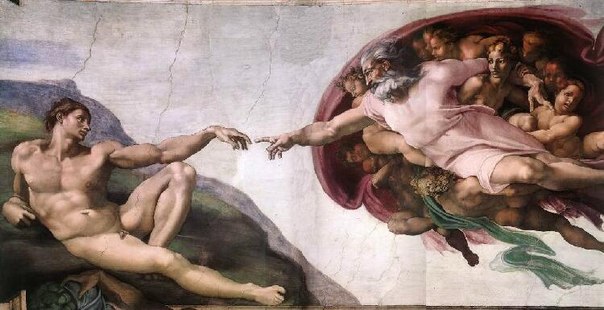 Конец.
Спасибо за внимание!